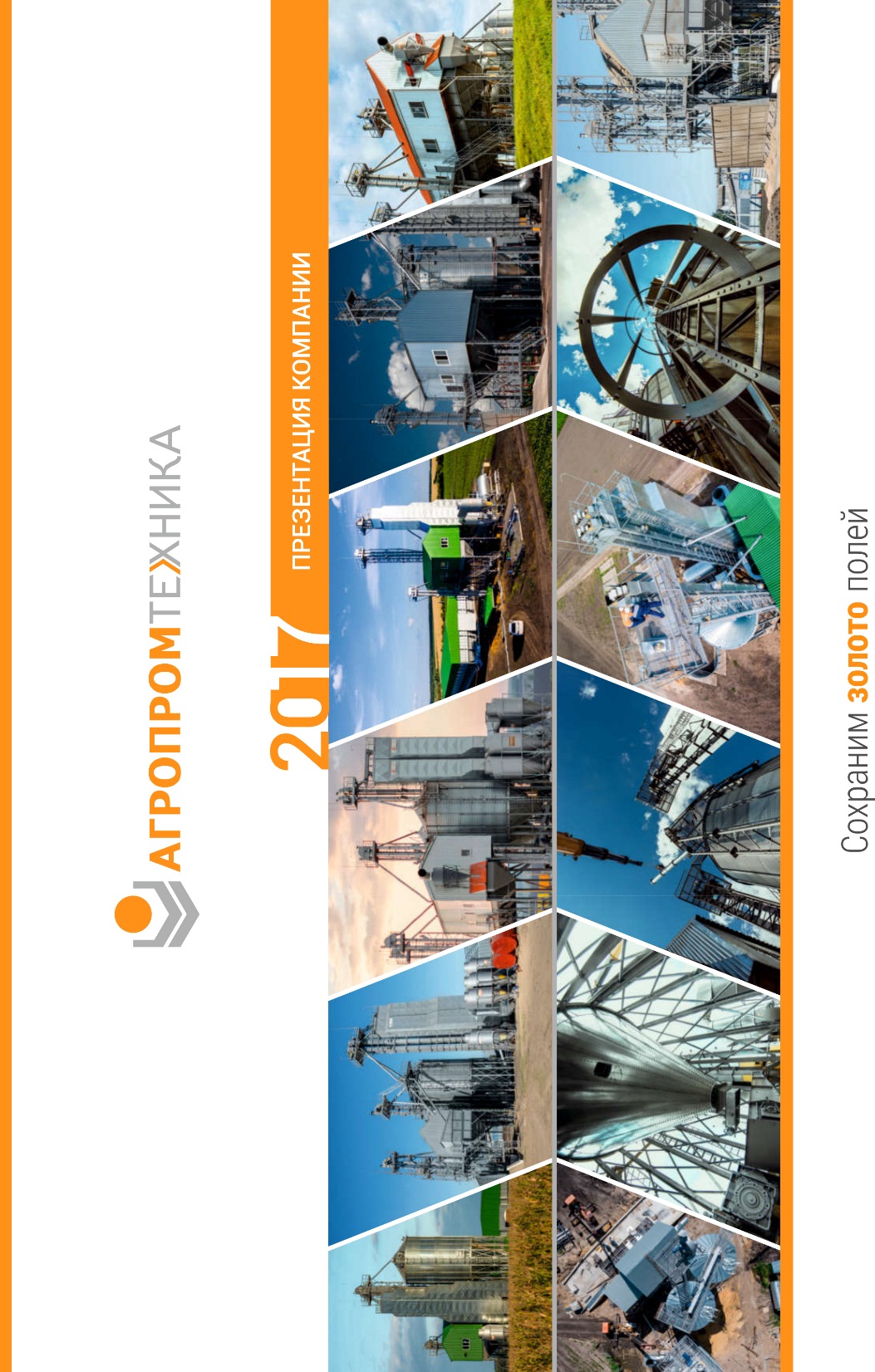 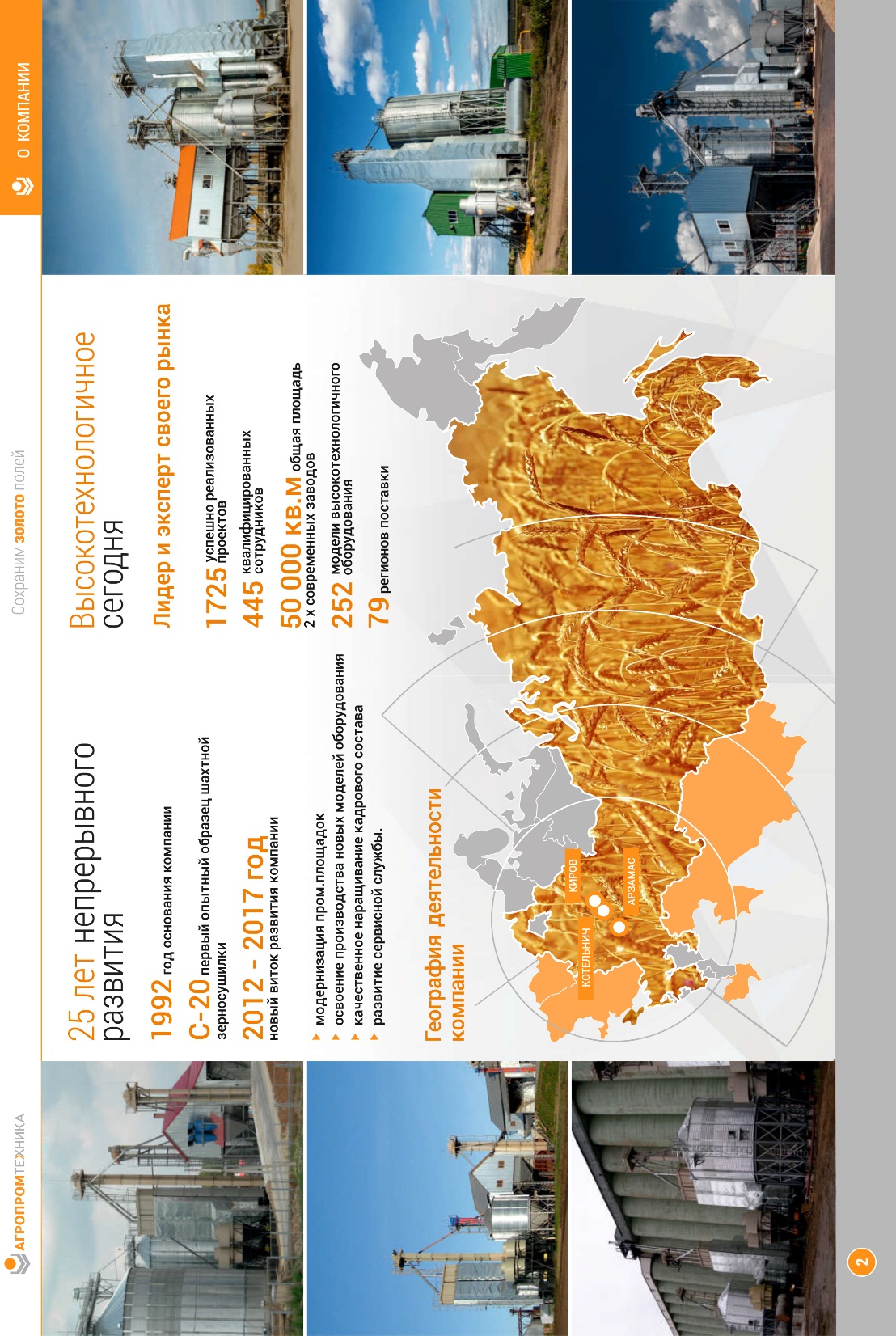 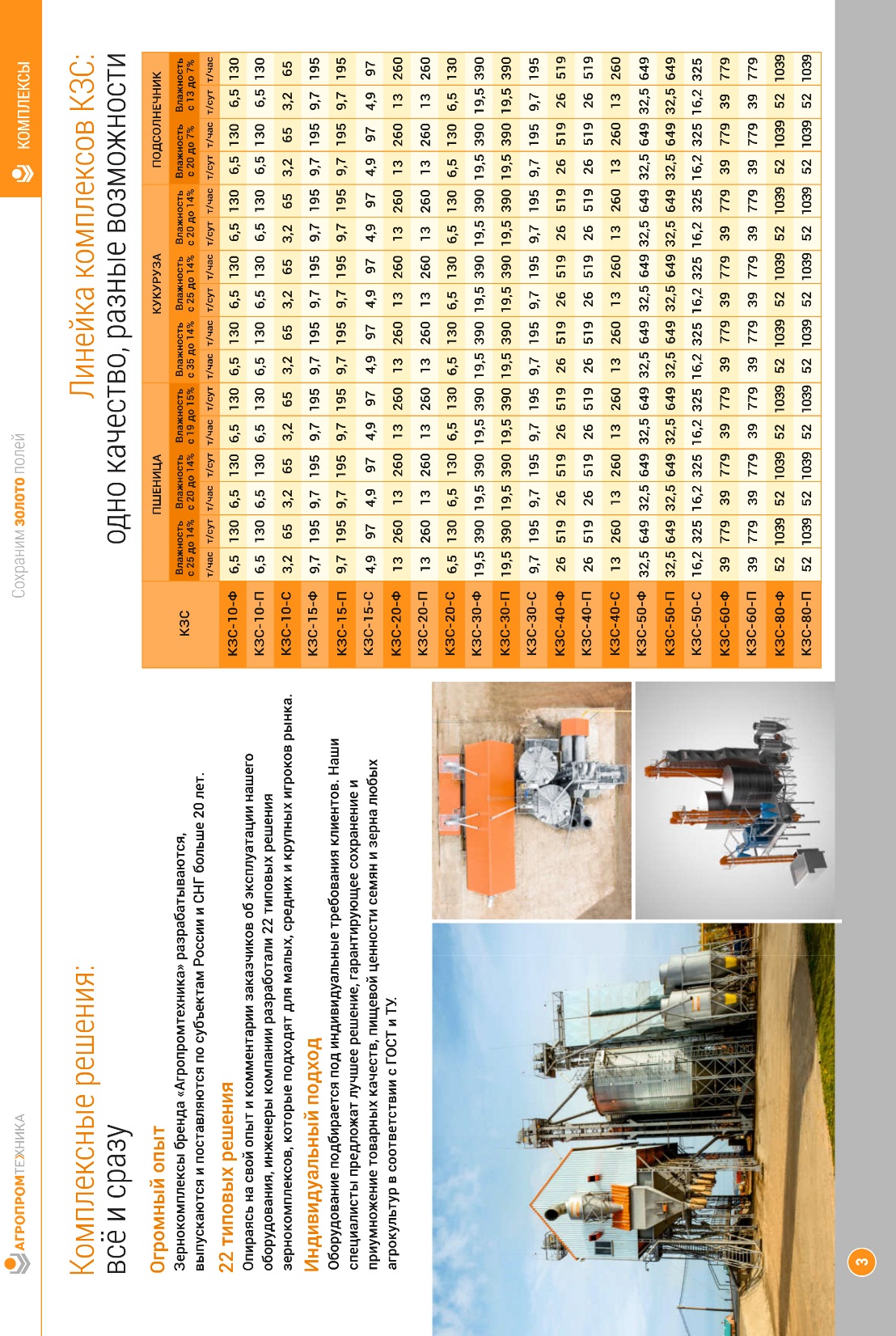 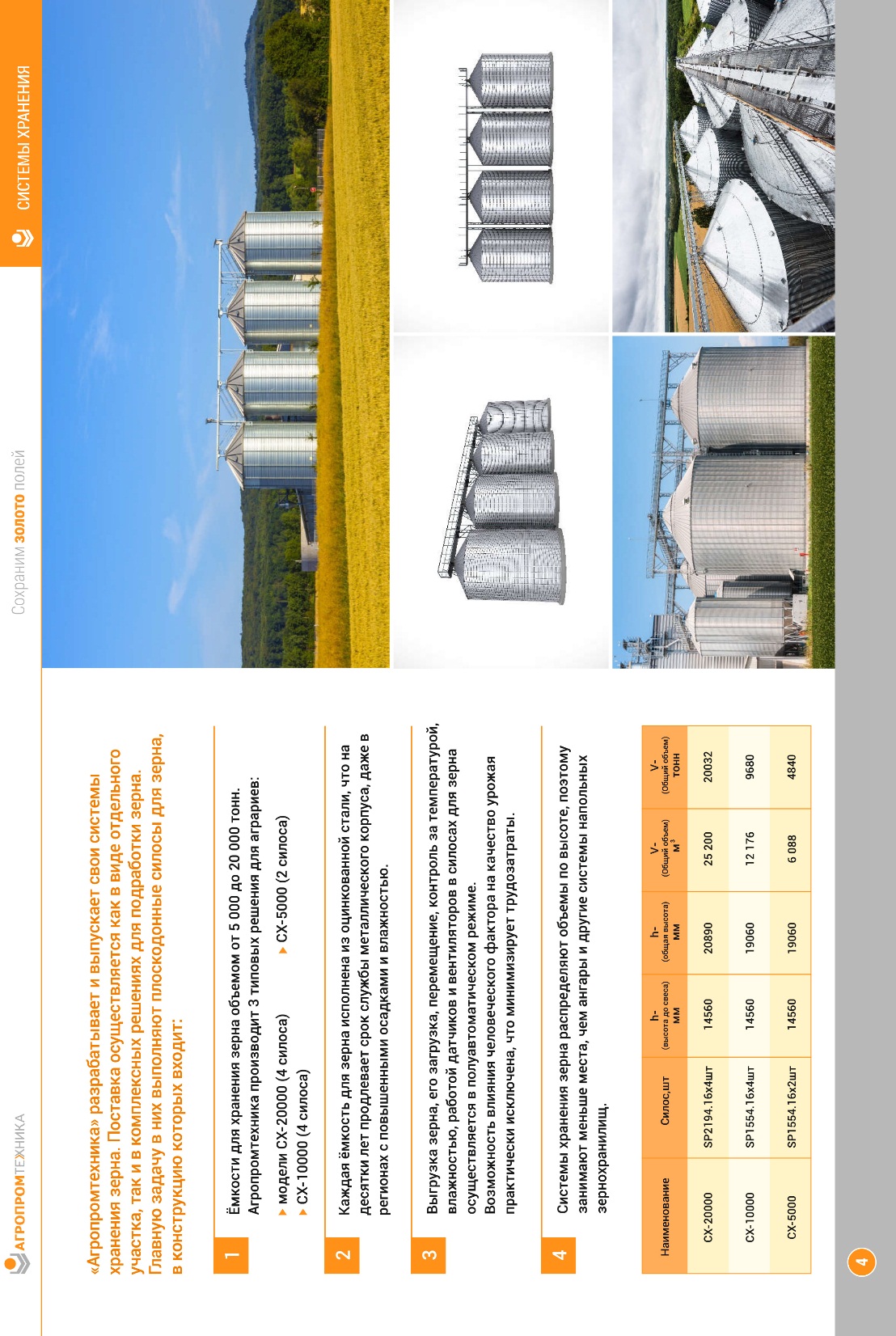 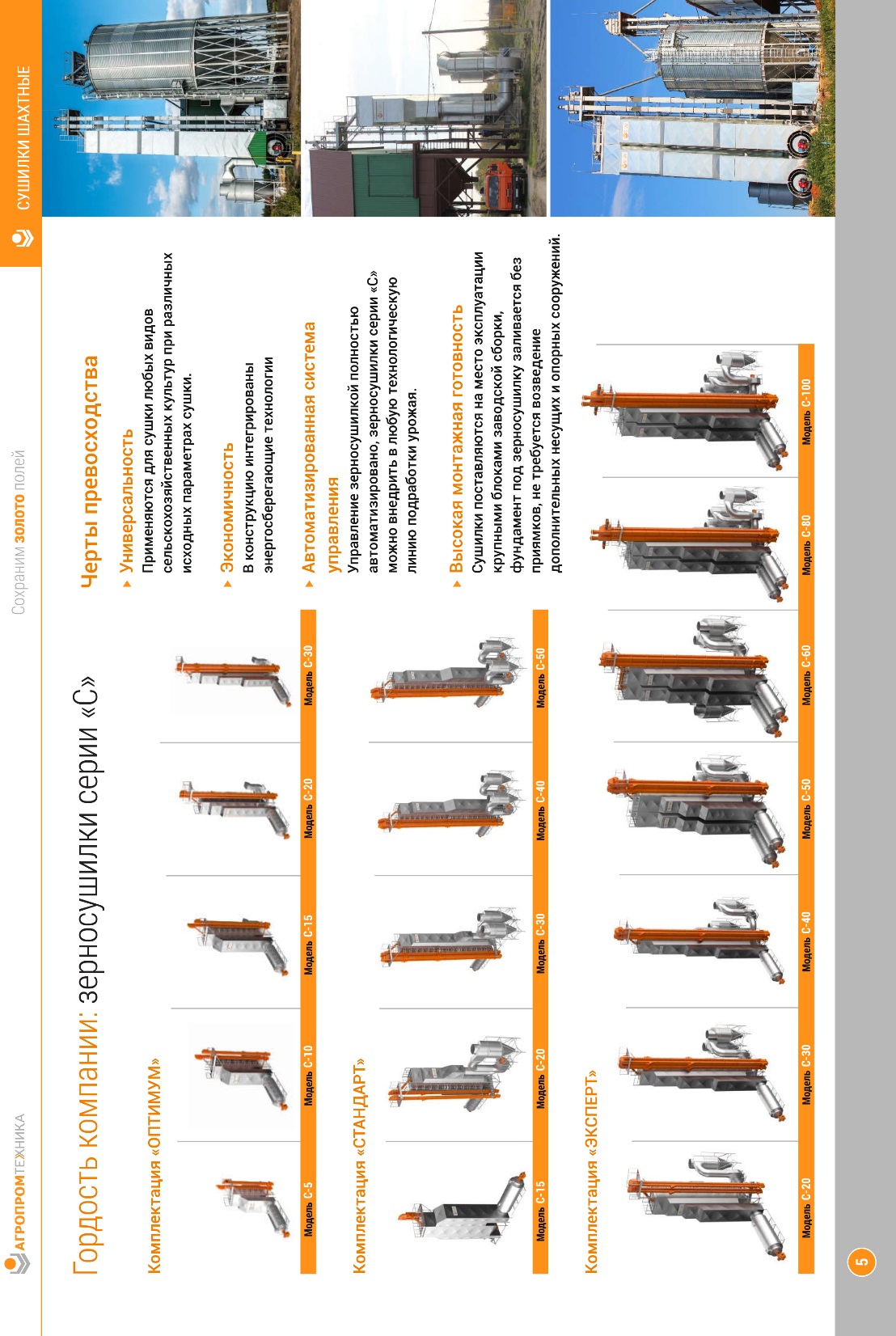 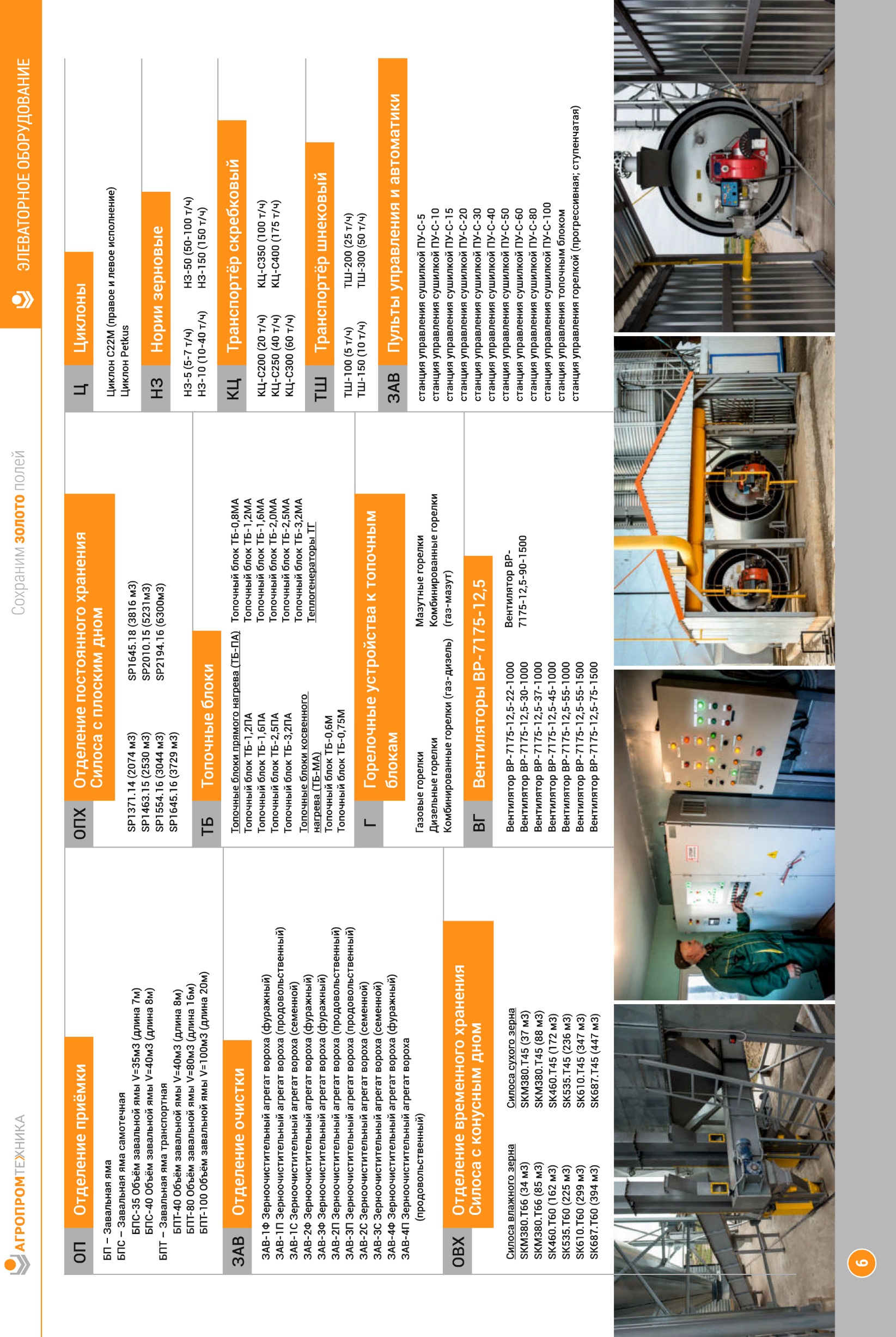 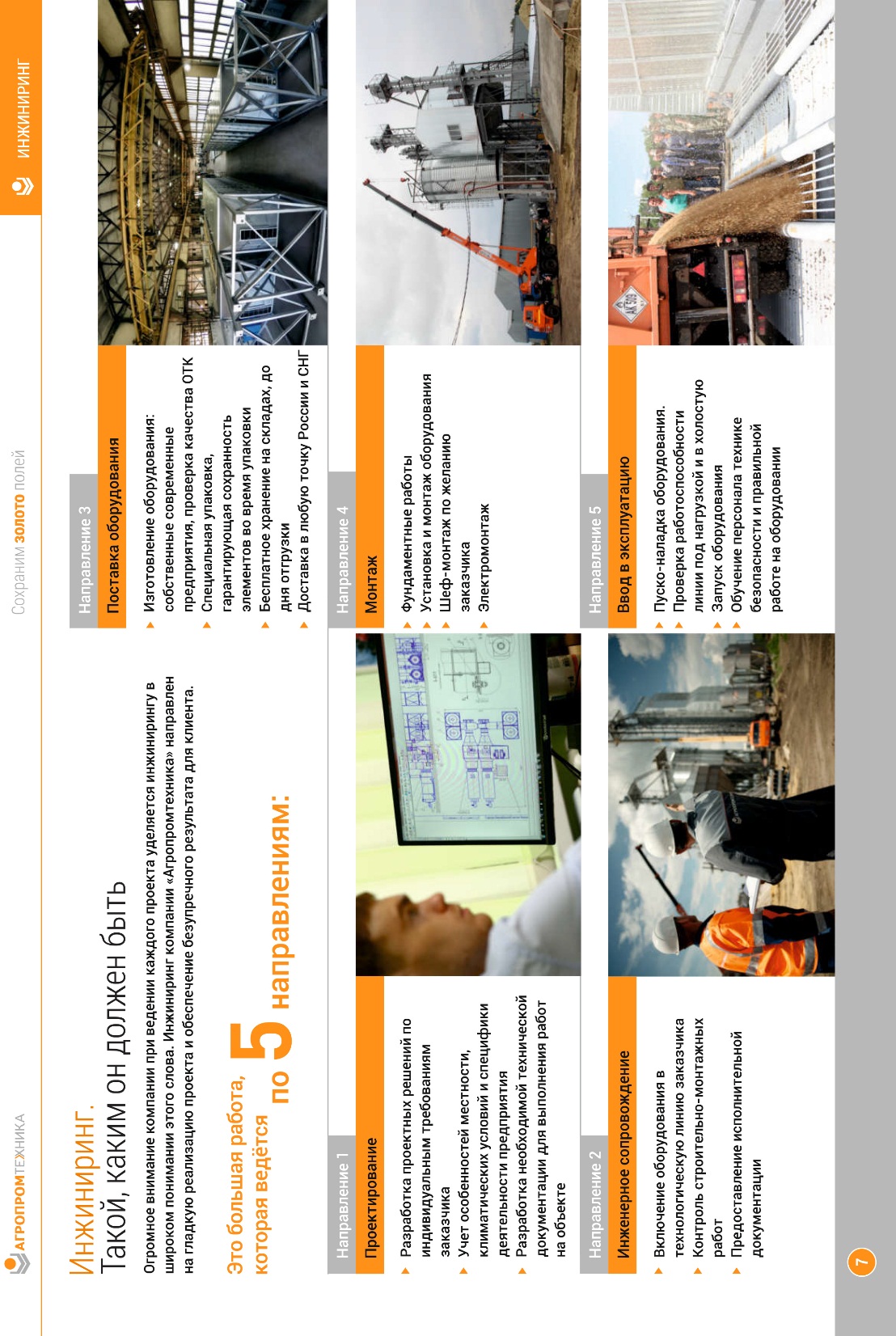 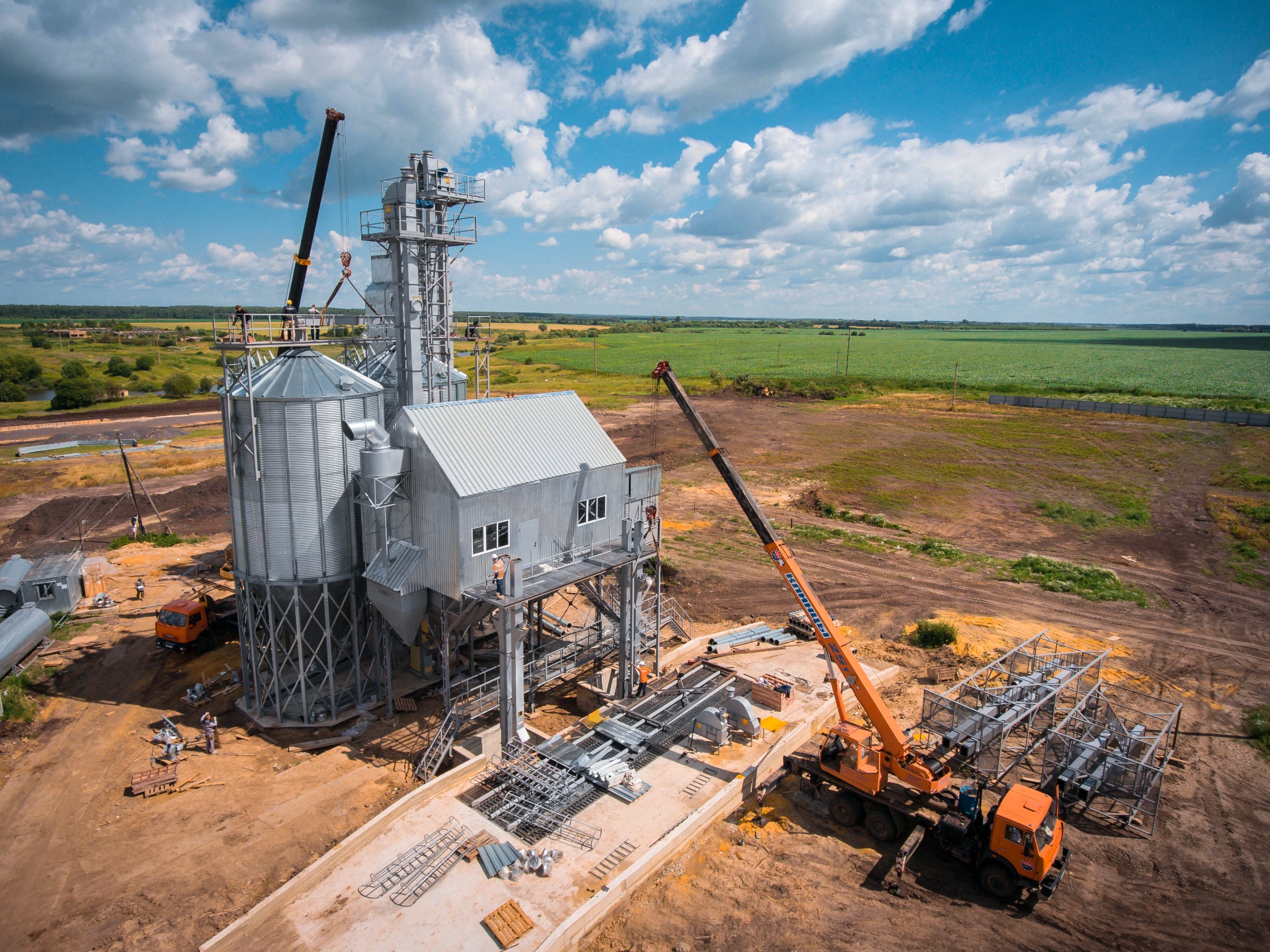 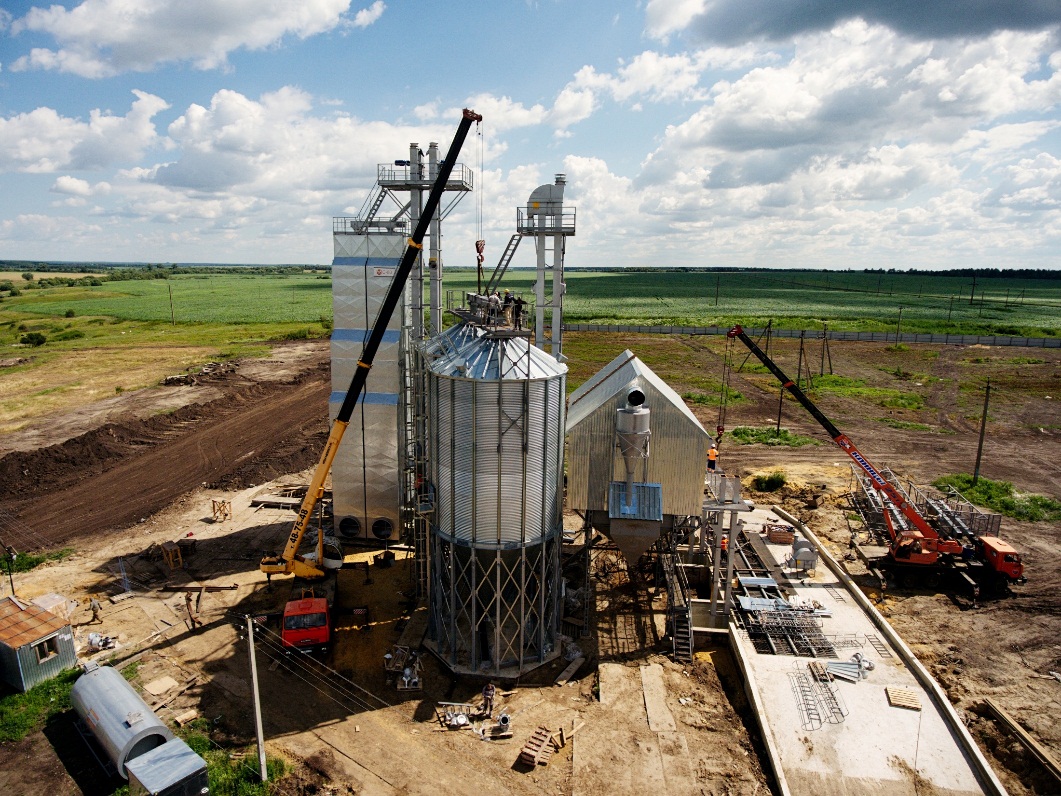 Монтажные работы
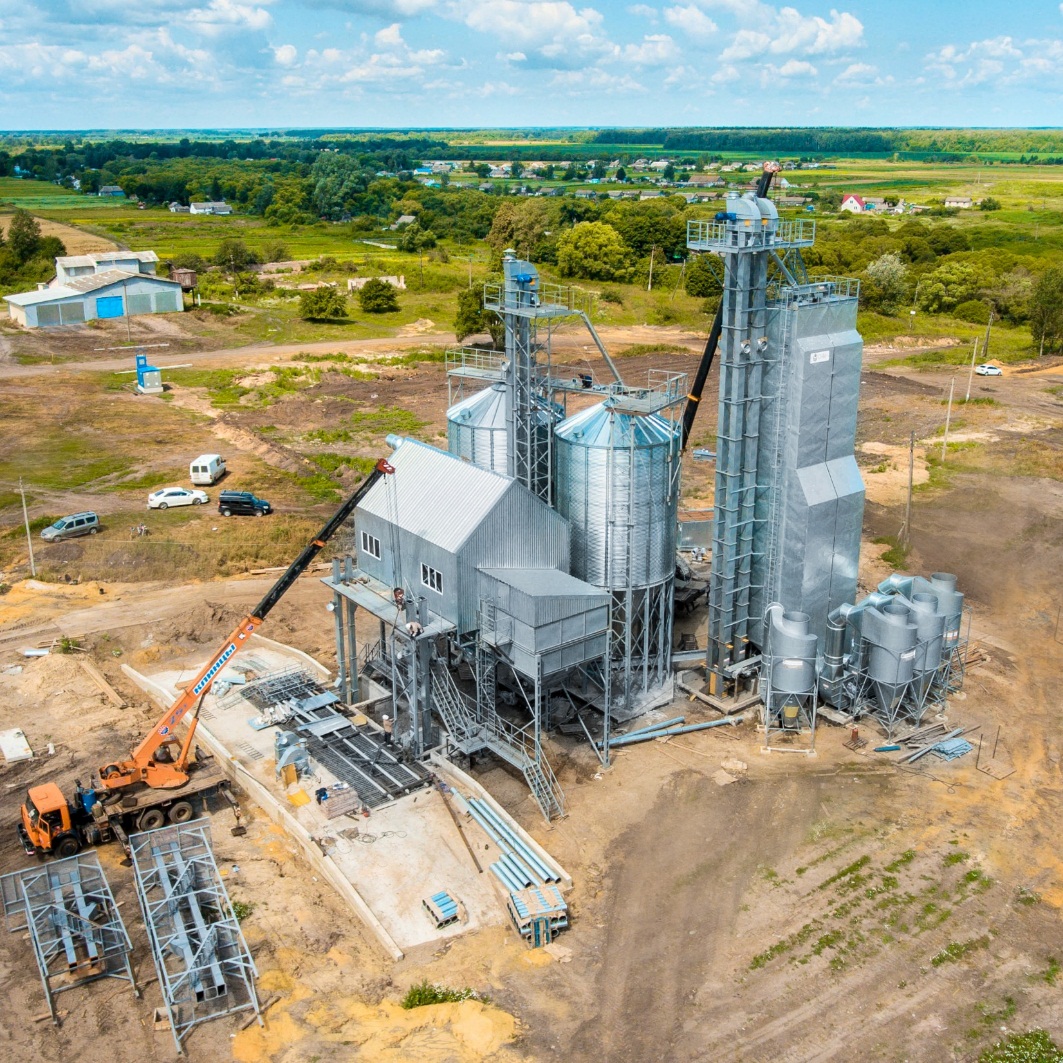 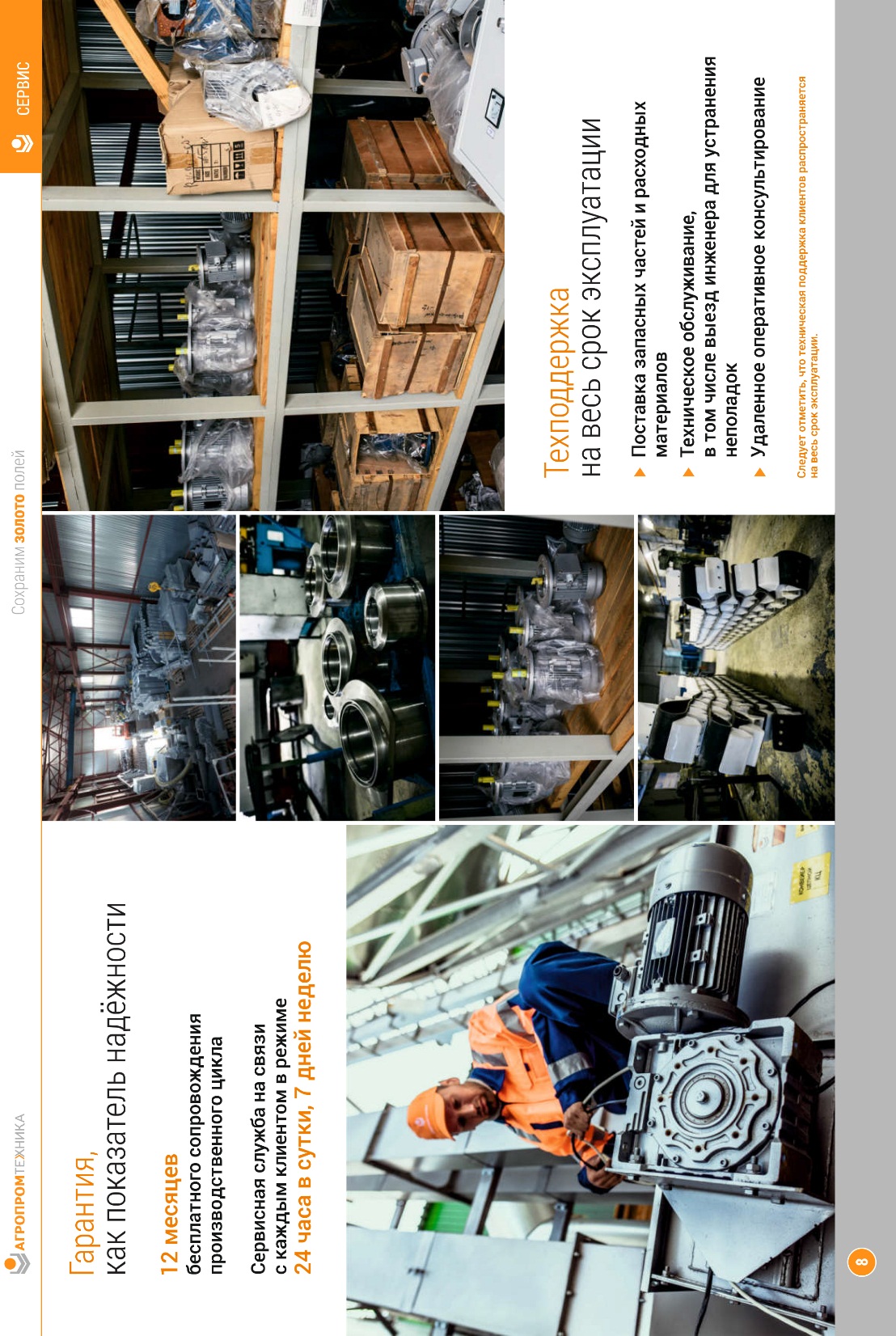 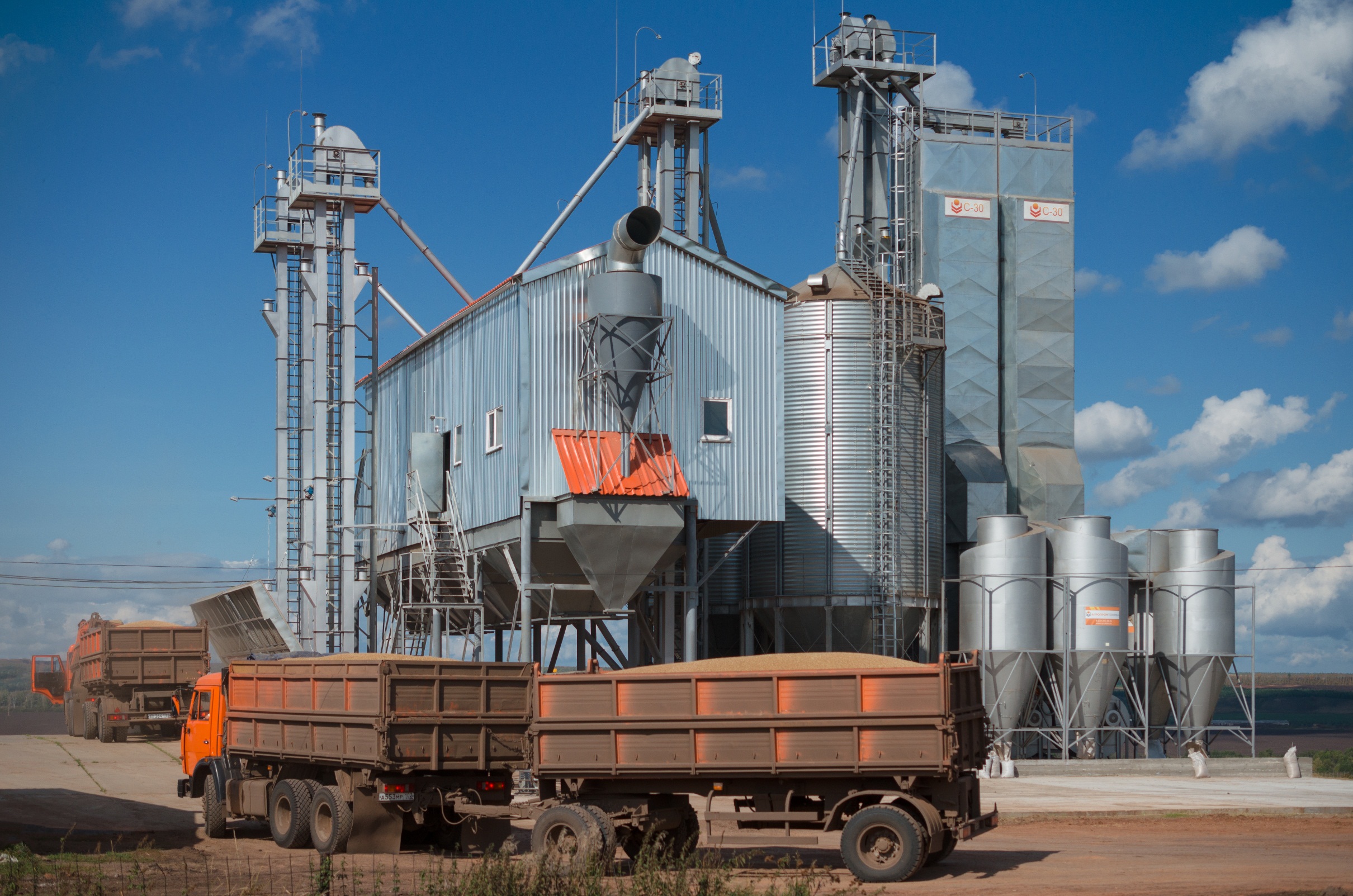 Семенной зернокомплекс КЗС-60
Производительность 60 тонн/час. Подрабатываемые культуры: пшеница, ячмень, овес, кукуруза, подсолнечник
2015г.
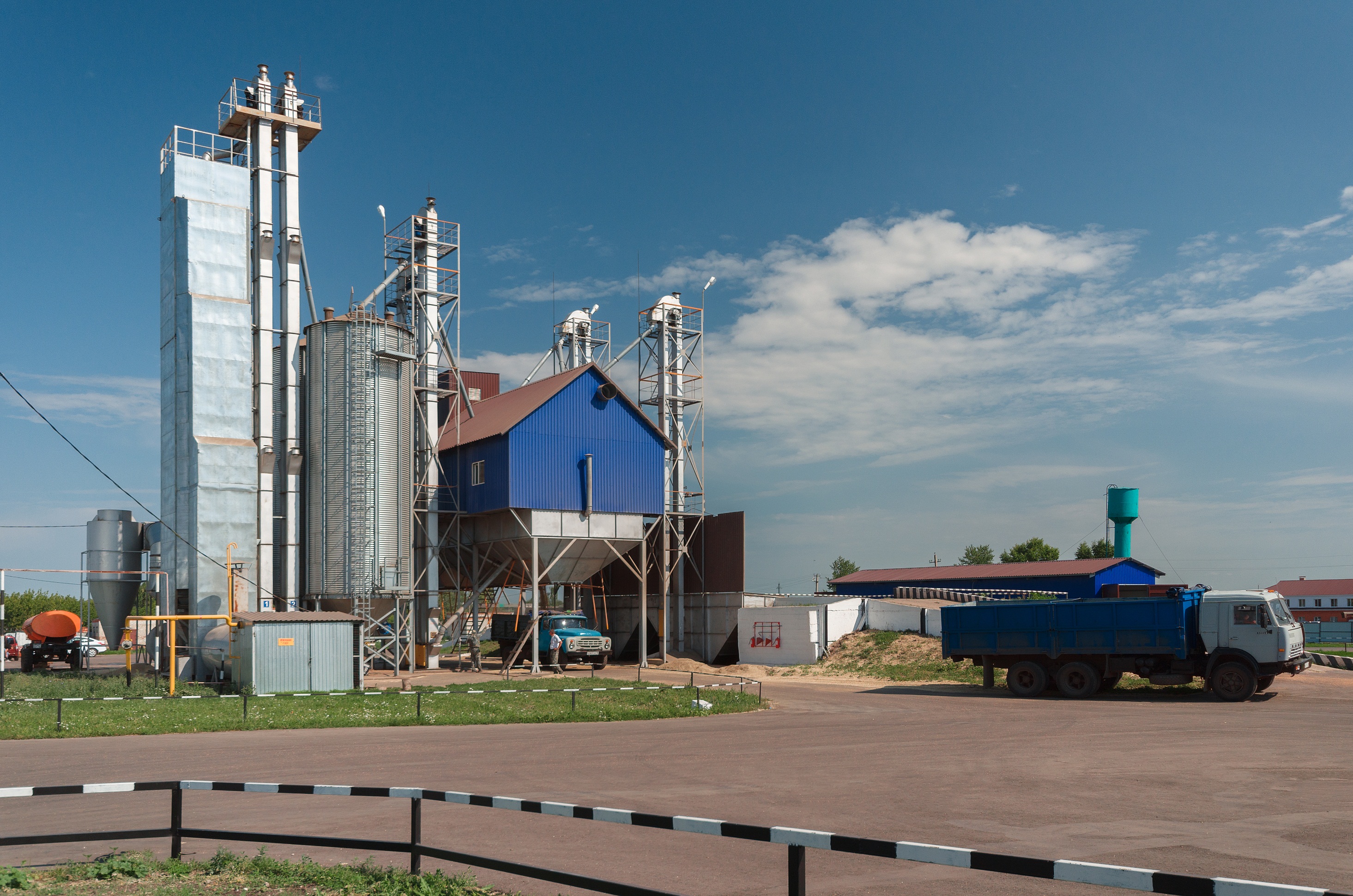 Семенной зернокомплекс КЗС-30
Производительность 30 тонн/час. Подрабатываемые культуры: пшеница, ячмень, овес, кукуруза, подсолнечник
2013г.
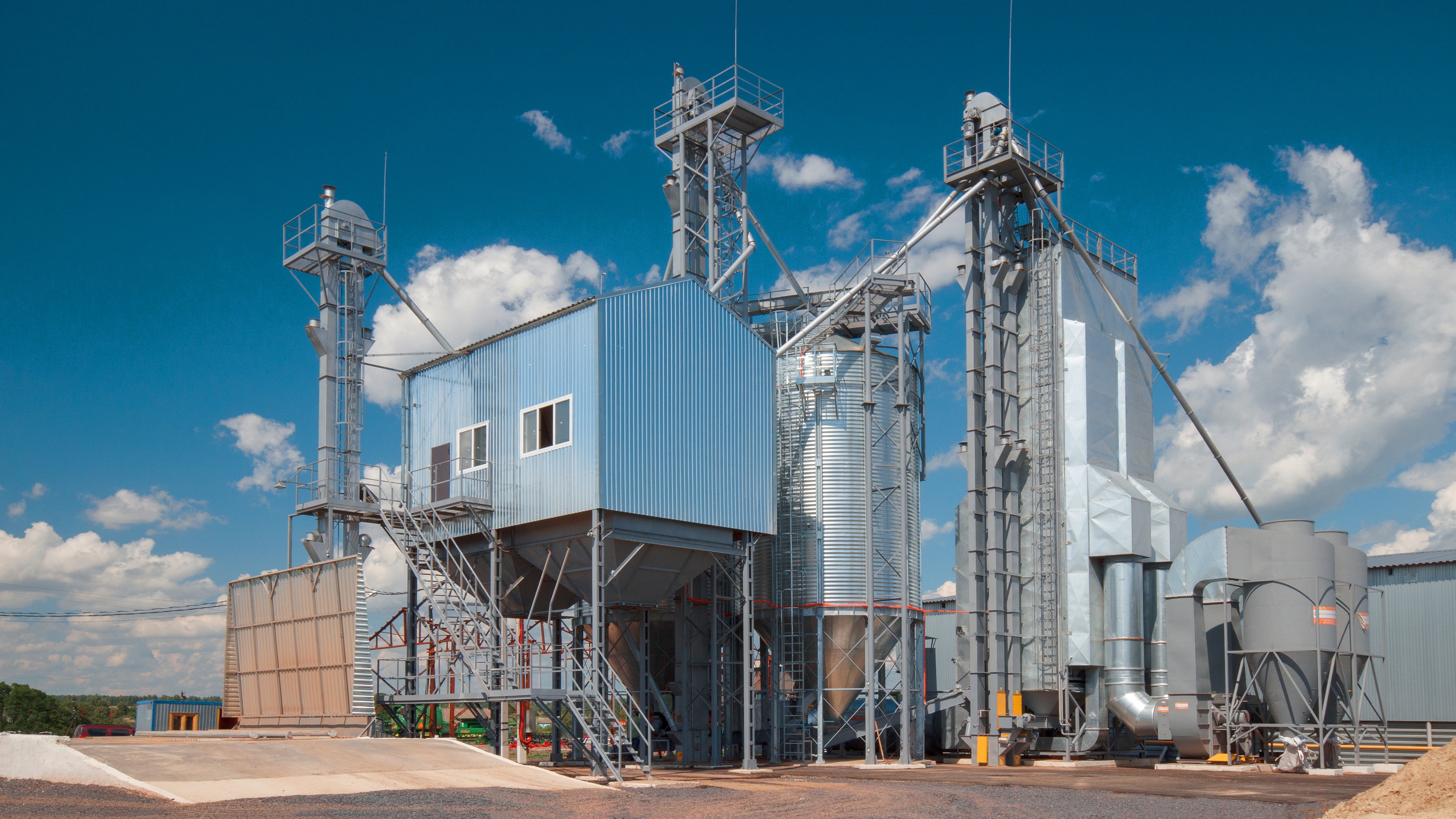 Семенной зернокомплекс КЗС-30
Производительность 30 тонн/час. Подрабатываемые культуры: пшеница, ячмень, овес, кукуруза, подсолнечник
2015г.
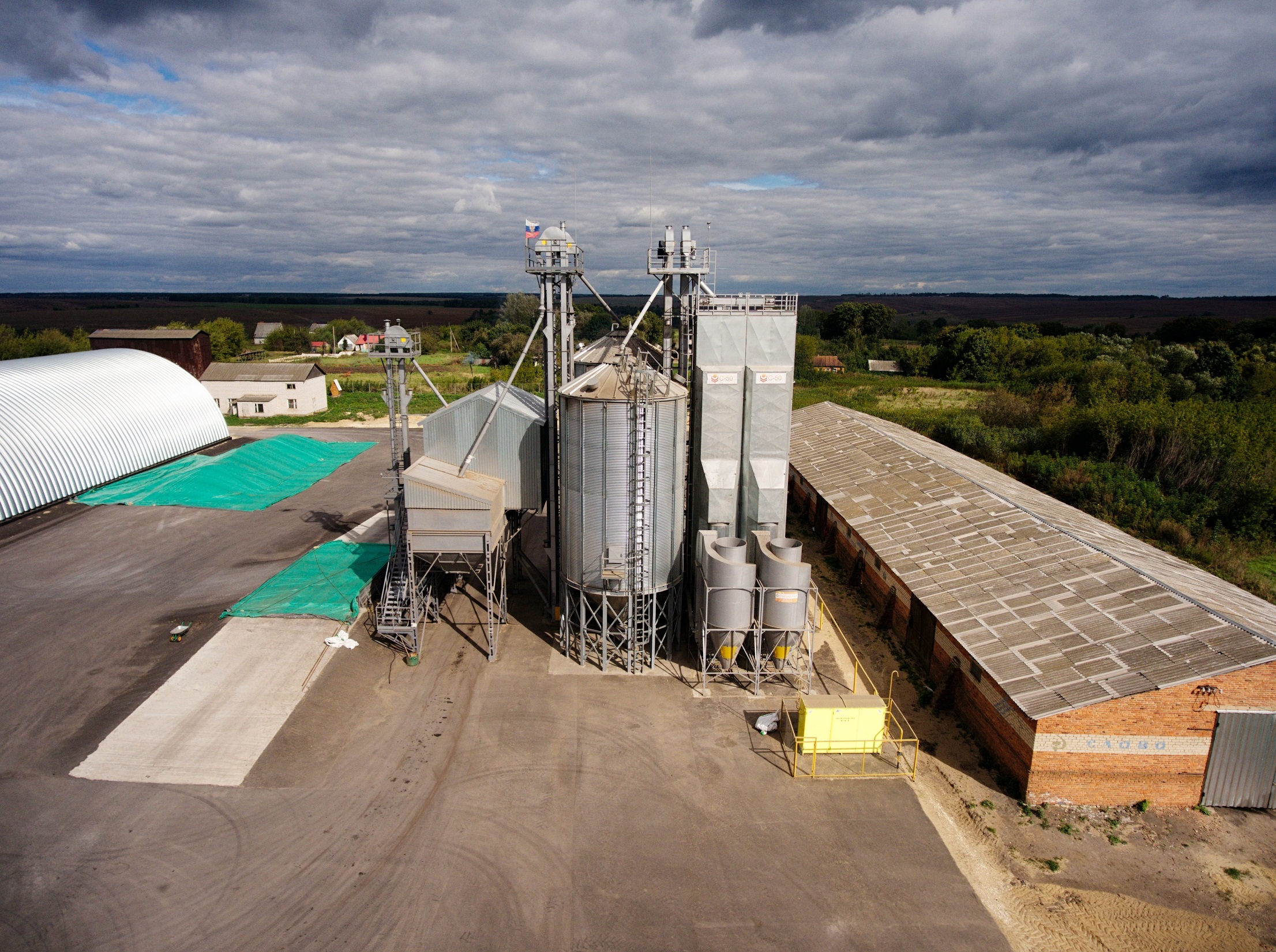 Фуражный зернокомплекс КЗС-50
Производительность 50 тонн/час. Подрабатываемые культуры: пшеница, ячмень, овес, кукуруза, подсолнечник
2016г.
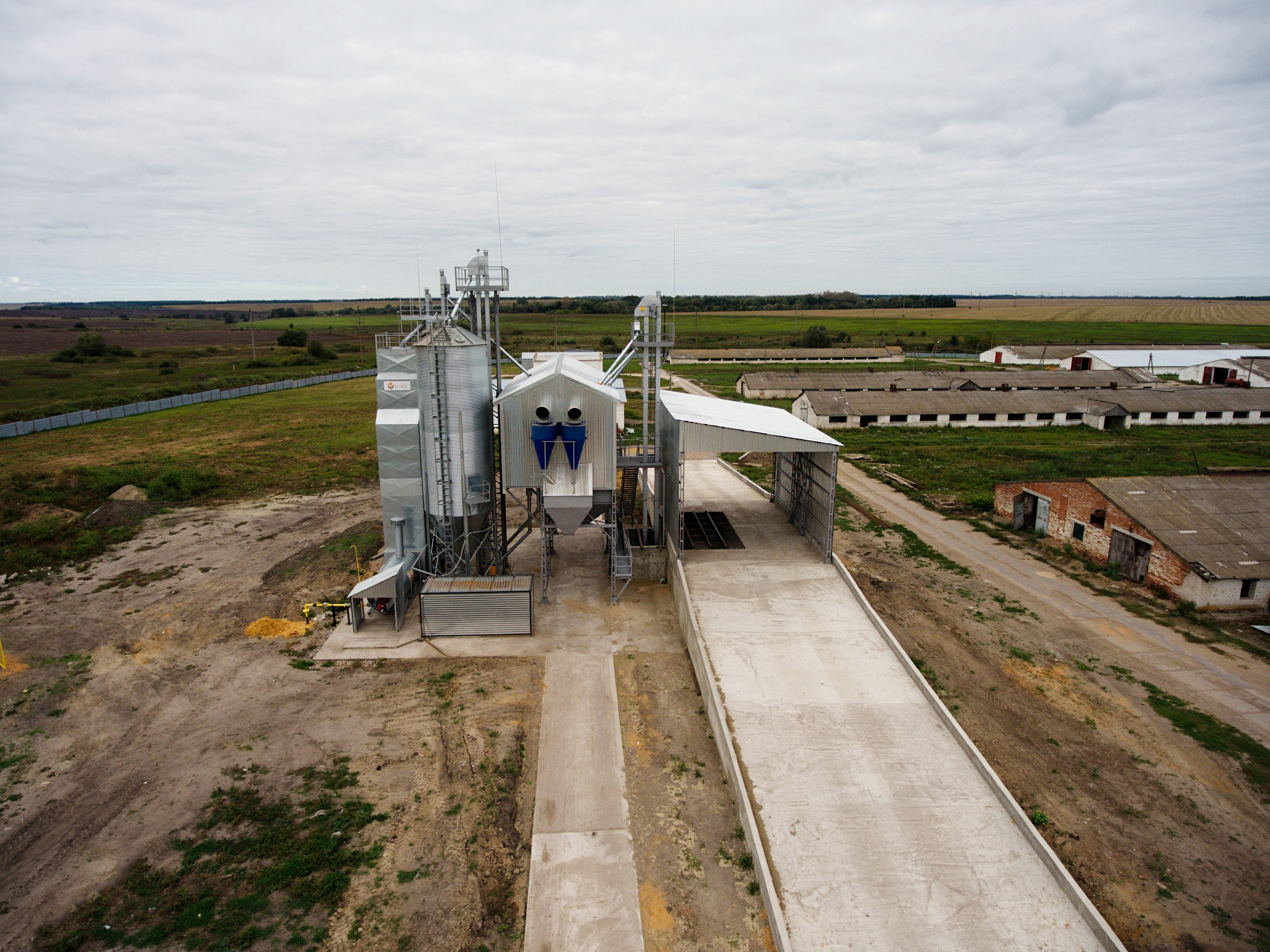 Семенной зернокомплекс КЗС-20
Производительность 60 тонн/час. Подрабатываемые культуры: пшеница, ячмень, овес, кукуруза, подсолнечник
2016г.
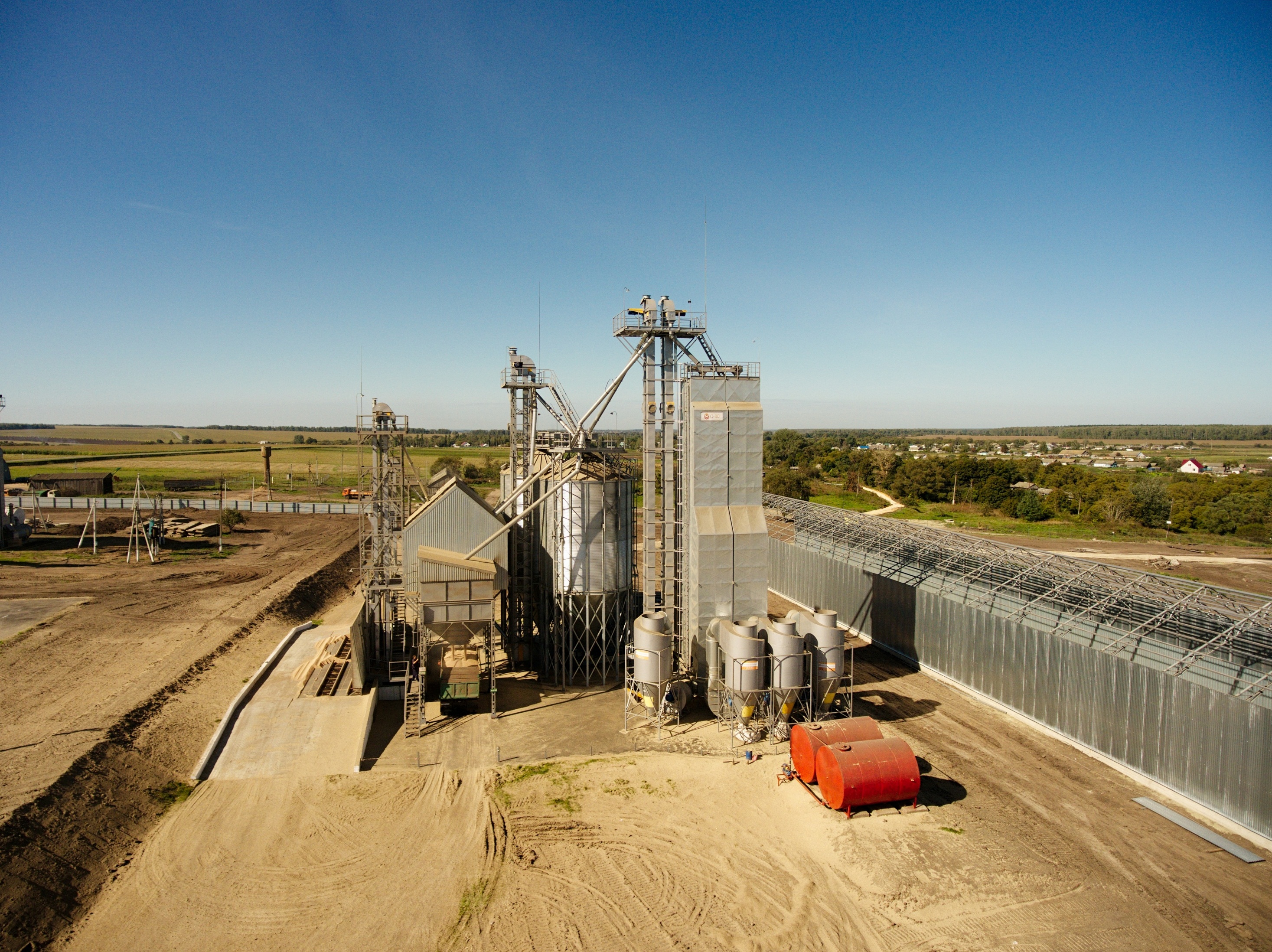 Фуражный зернокомплекс КЗС-80
Производительность 80 тонн/час. Подрабатываемые культуры: пшеница, ячмень, овес, кукуруза, подсолнечник
2016г.
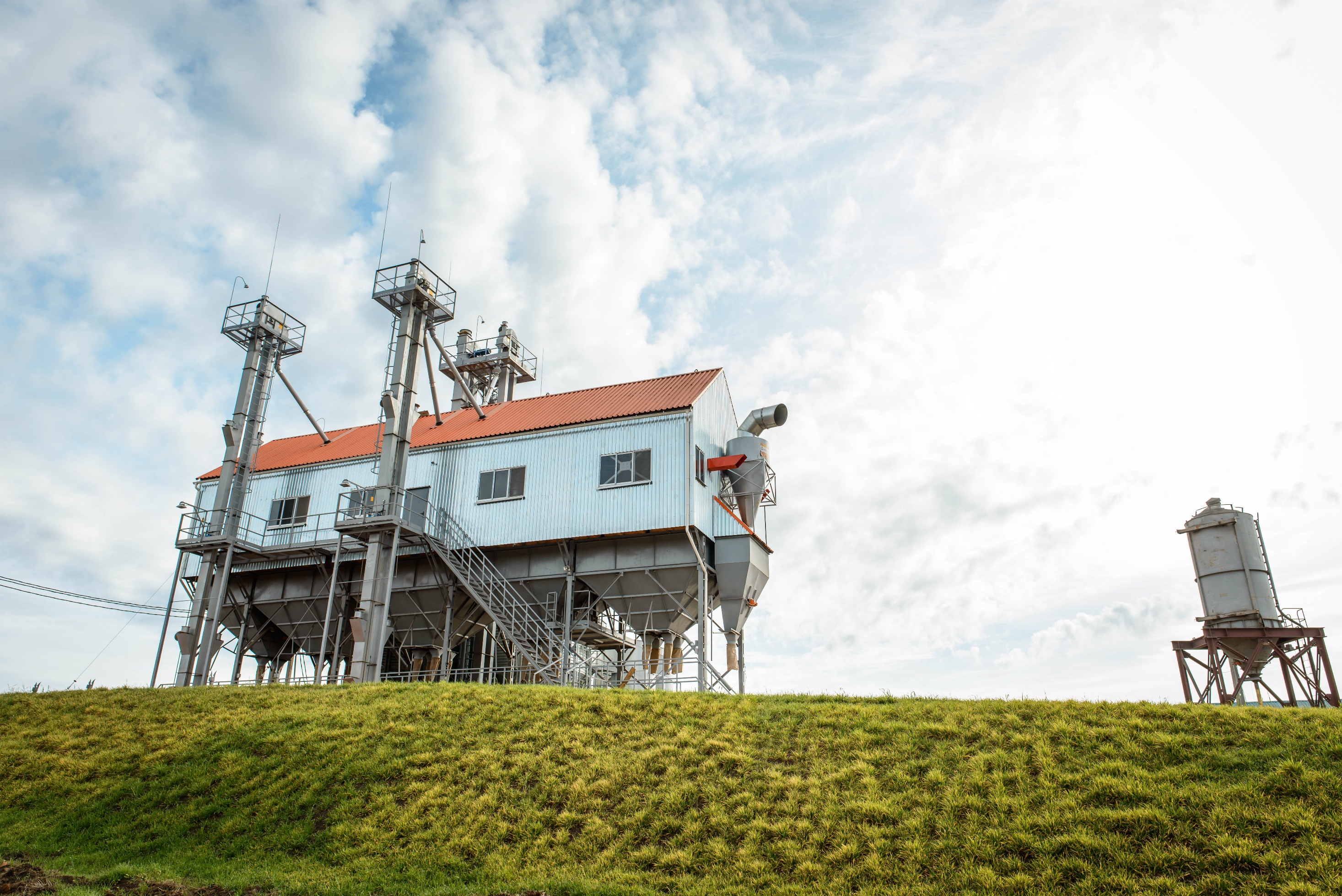 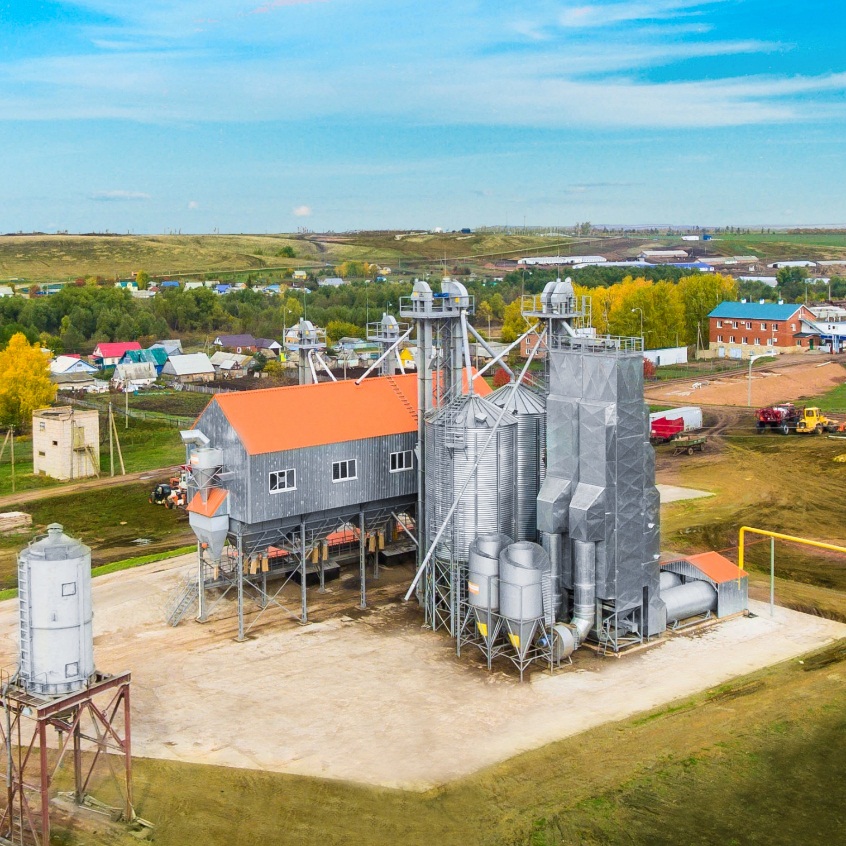 Семенной зернокомплекс КЗС-50
Производительность 50 тонн/час. Подрабатываемые культуры: пшеница, ячмень, овес, кукуруза, рапс
2016г.
2016г.
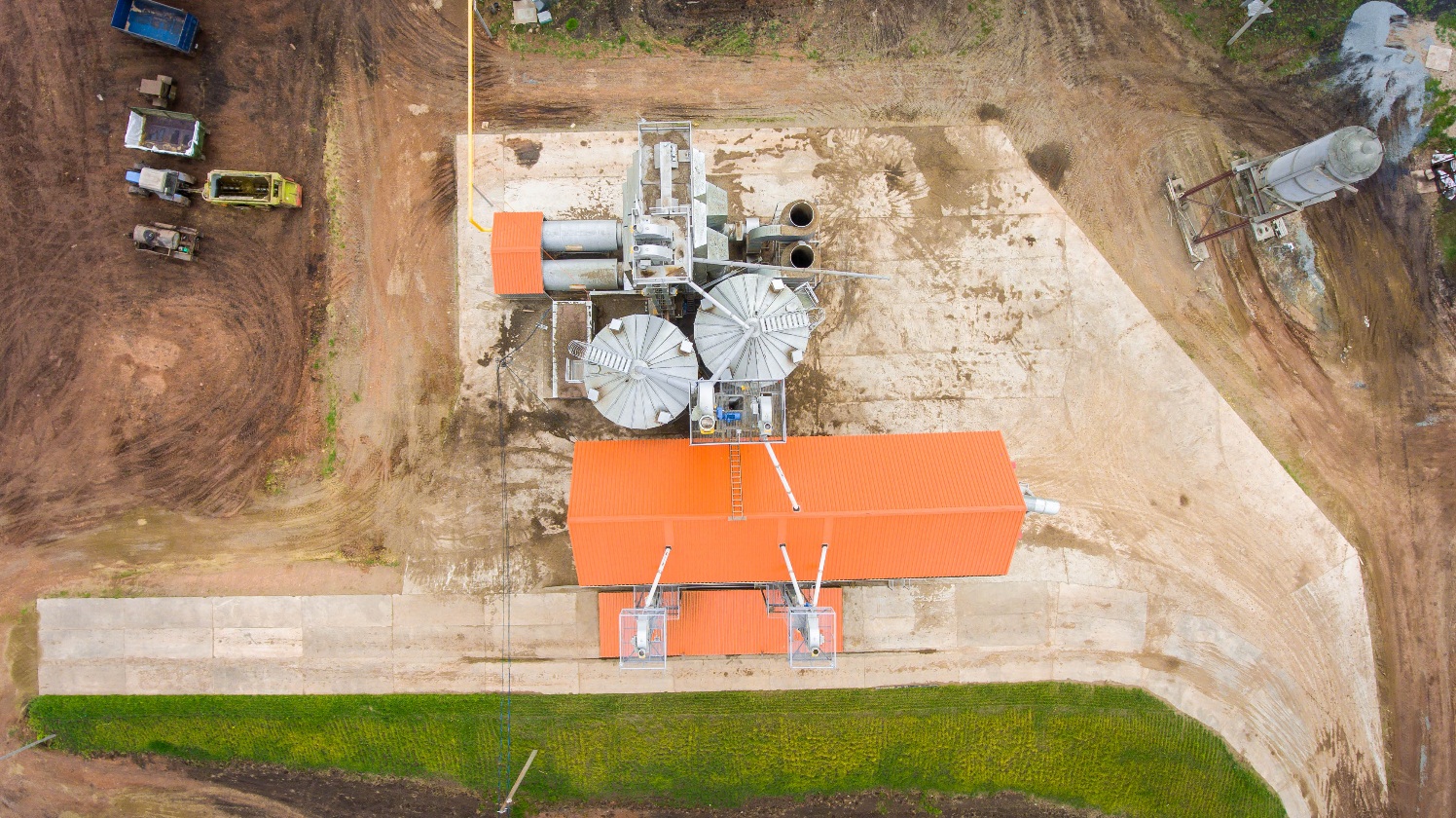 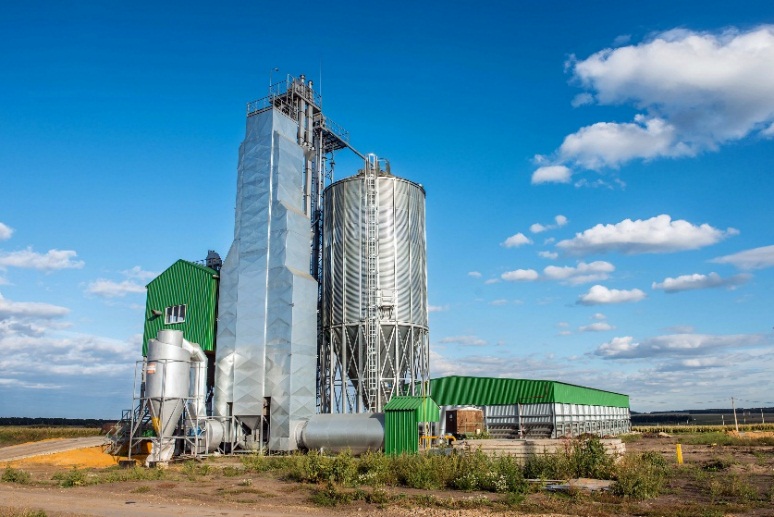 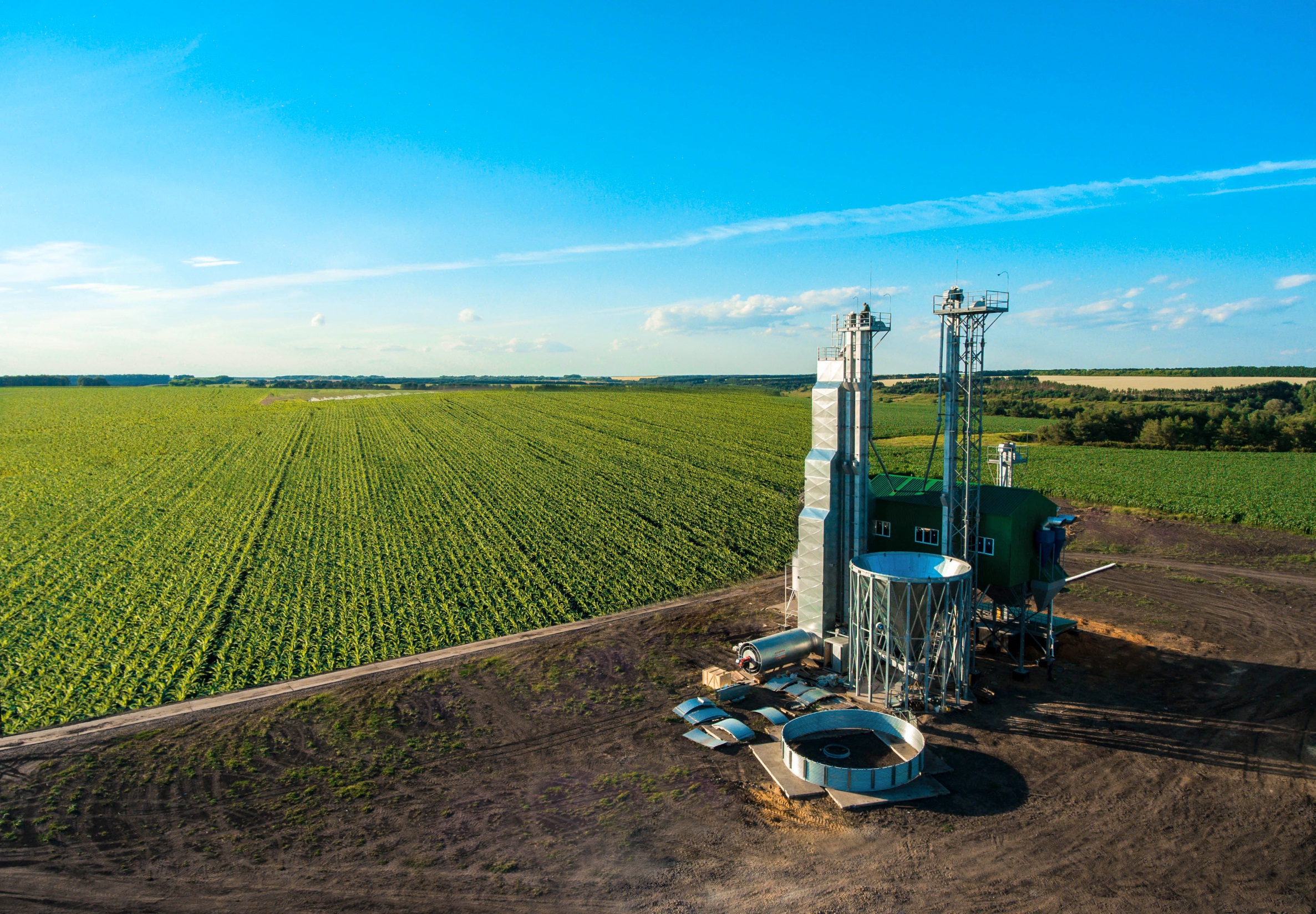 Фуражный зернокомплекс КЗС-40
Производительность 40 тонн/час. Подрабатываемые культуры: пшеница, ячмень, овес, кукуруза
2016г.
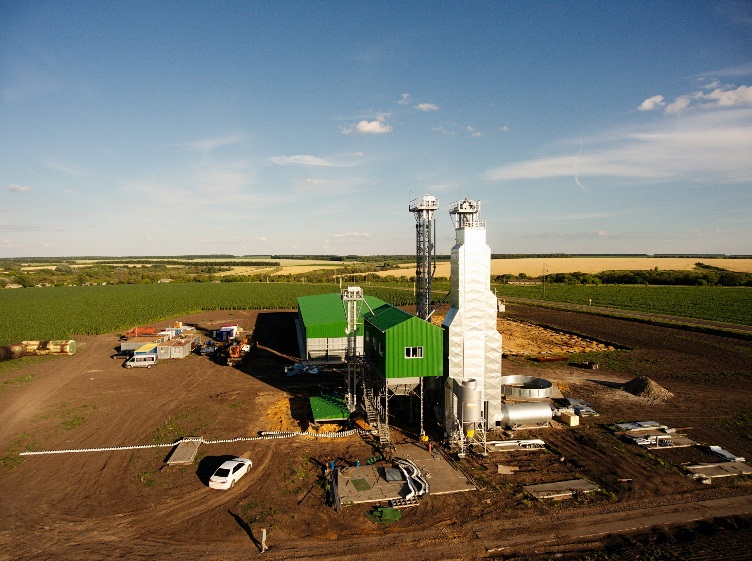 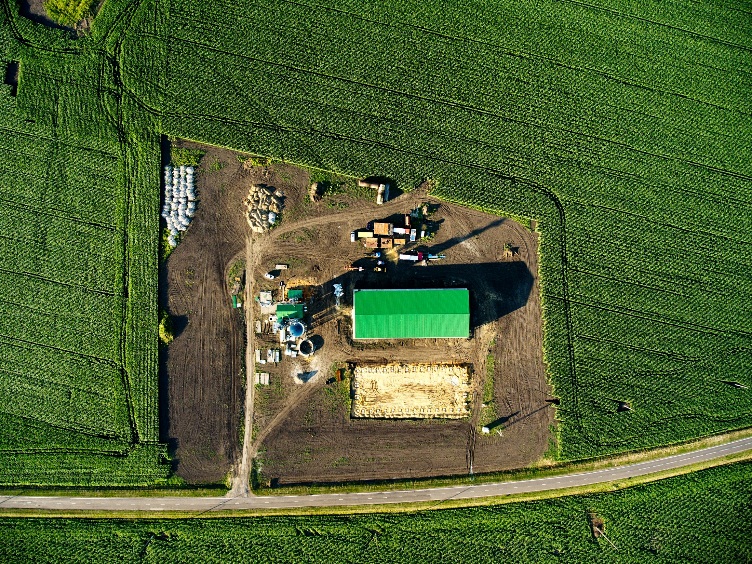 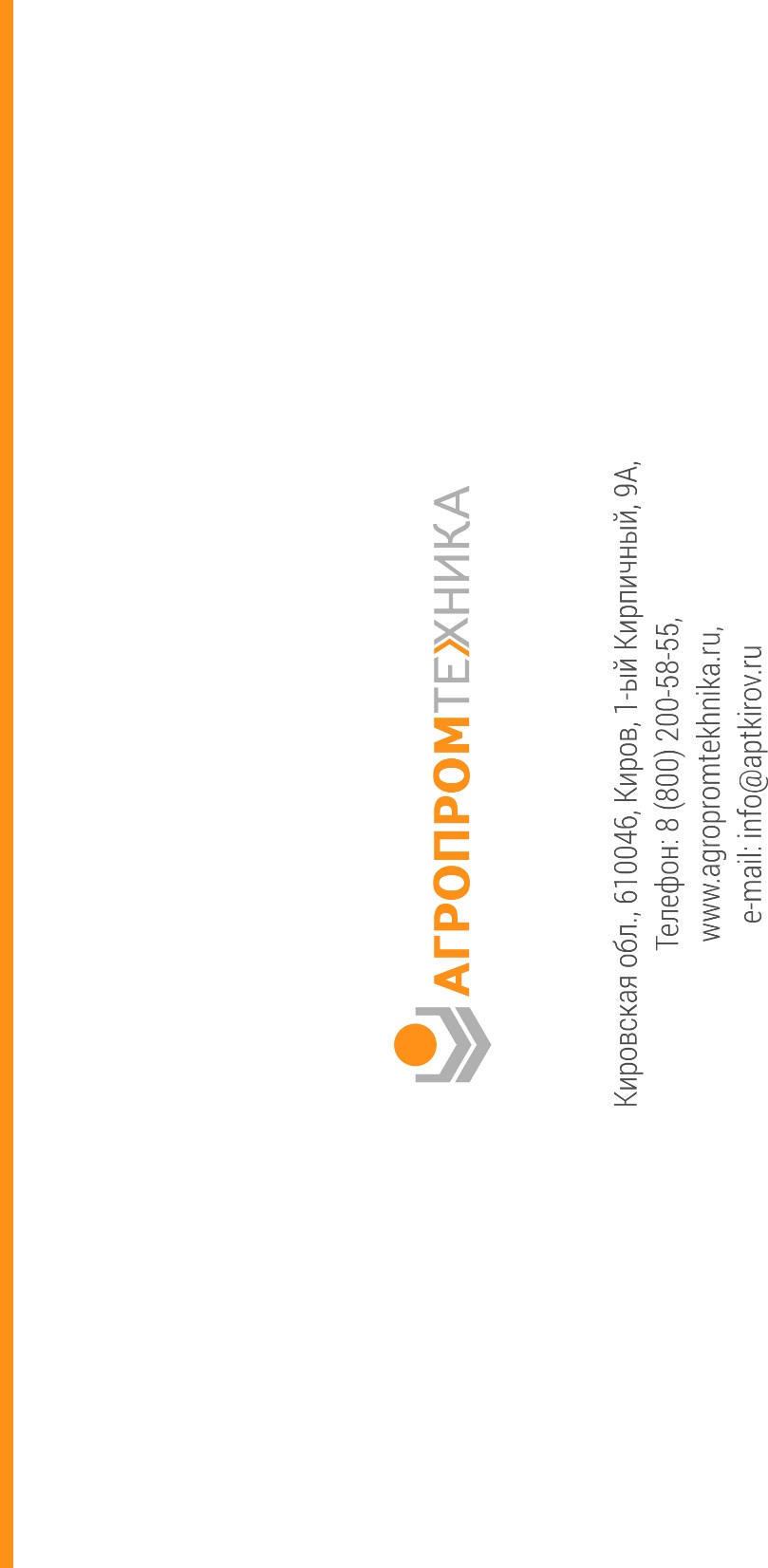